Using NetworkD3 and R to Visualize and Explore Relationships in Data
Dr. Ami Gates, Director Analytics
Georgetown University

NOTE: These slides were part of a conference talk I gave in 2019 while I was the Director of Data Science at Georgetown.
Political Blogs Community Structure
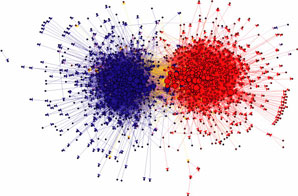 Conservative
Liberal
conservative to conservative
conservative to conservative
liberal to liberal
liberal to liberal
between conservative & liberal
between conservative & liberal
Image source: Adamic & Glance, 2005
[Speaker Notes: Discuss what a random network would look like in comparison
- For this network, the cumulative distribution of the incoming links fits a power law, not a normal distribution

- 91% of links originating within either the conservative or liberal communities stays within the community.
84% of conservative blogs link o at least one other blog
82% of conservative blogs receive a link
liberal – 74 and 67%
Conservative blogs have a higher tendency to link to each other.]
Networks/Graphs
Simple abstractions.
Model problems involving relationships. 
Applications: 
Connections/relationships between individuals, groups, organizations, and societies.

Networks are mathematical graphs, with vertices (nodes) and edges (links).
3
8/4/2022
node
edge
What is a network?
“Network” ≡ “Graph”
Networks are collections of points joined by lines.
4
8/4/2022
Network (Graph) Types
Undirected
symmetric, reciprocal relationship
Directed
asymmetric,  non-reciprocal relationship
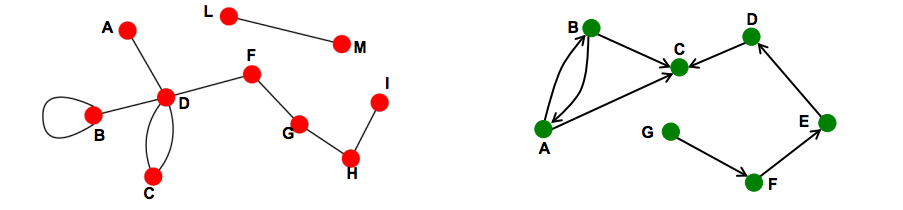 Images: Jure Leskovec
5
8/4/2022
[Speaker Notes: Undirected:
collaboration, friendship

Directed:
email, phone calls, Twitter, webpages]
Adjacency Matrices and Graphs
0  0  2  0  0  0  0  0  0  0        0  0  1  0  0  0  0  2  0  0
0  1  0  4  0  0  0  0  0  0 
0  0  0  0  3  0  0  0  0  0 
0  0  0  0  0  0  6  0  4  0 
0  0  0  0  3  0  0  4  0  0
0  0  0  0  0  0  0  0  0  5
0  0  0  0  0  0  5  0  0  0 
3  0  0  0  0  3  0  0  0  0
0  0  0  0  0  0  0  0  0  0
3
9
6
4
4
8
3
2
3
2
7
5
5
1
6
Here, node 1 has a link to node 3 with a value of 2. Node 3 is connected to node 2 with a value of 1.

So, in the matrix, row 1 column 3 has a value of 2 and row 3 column 2 has a value of 1.
1
1
5
2
3
10
3
4
4
6
R Network Options
igraph
http://www.kateto.net/wp-content/uploads/2015/06/Polnet%202015%20Network%20Viz%20Tutorial%20-%20Ognyanova.pdf

ggnet2
https://briatte.github.io/ggnet/

visNetwork  (and visPhysics)
https://www.r-bloggers.com/interactive-network-visualization-with-r/
https://rdrr.io/cran/visNetwork/man/visPhysics.html

https://cran.r-project.org/web/packages/visNetwork/vignettes/Introduction-to-visNetwork.html

Netbiov (for bio and medical data)
https://bioconductor.org/packages/devel/bioc/vignettes/netbiov/inst/doc/netbiov-intro.pdf

Mully
https://www.ncbi.nlm.nih.gov/pmc/articles/PMC6267209/

NetworkD3
https://www.rdocumentation.org/packages/networkD3/versions/0.4
http://christophergandrud.github.io/networkD3/
Format Matters: Node and Edge DataFrames
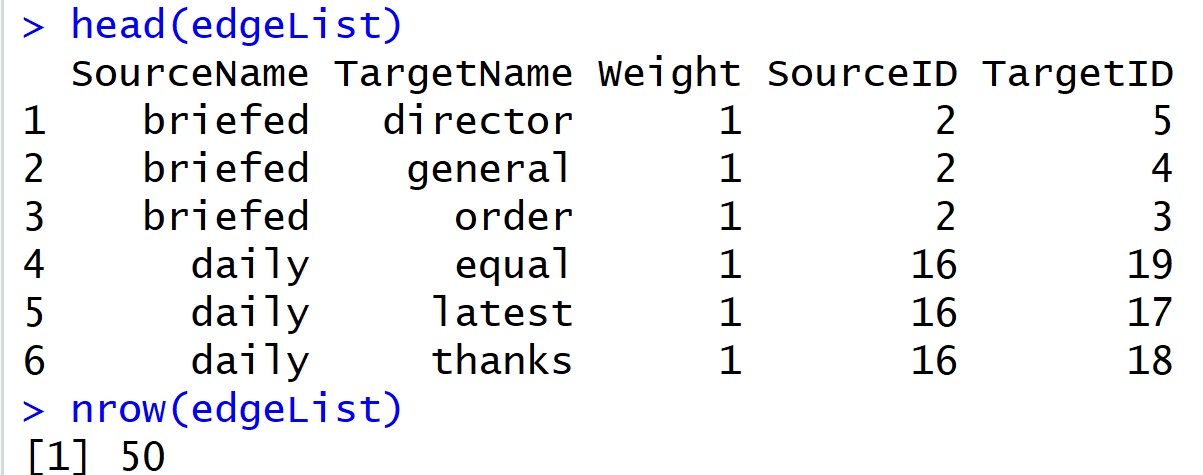 Node Degree:
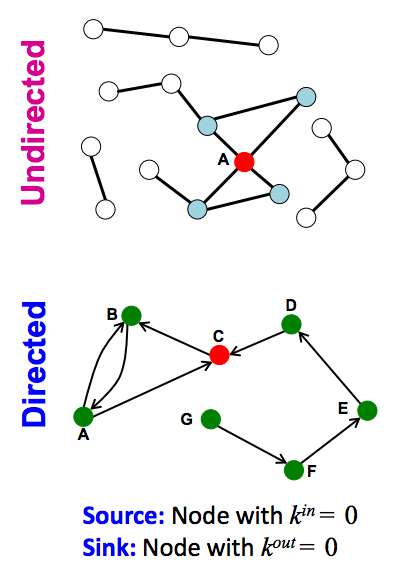 The number of neighbors an individual node has.
Degree of A = 4
9
August 4, 2022
Images: Jure Leskovec
[Speaker Notes: Degree:
A = 4
C = In: 2 Out: 1

Discuss Sinks and Sources
No sinks
G is source]
Global Network Properties: Diameter
The diameter is the 
max(all shortest paths in the graph)

A shortest path from node i to node j is the least number of edges required to
get from i to j.  

There are never loops or cycles in shortest paths.
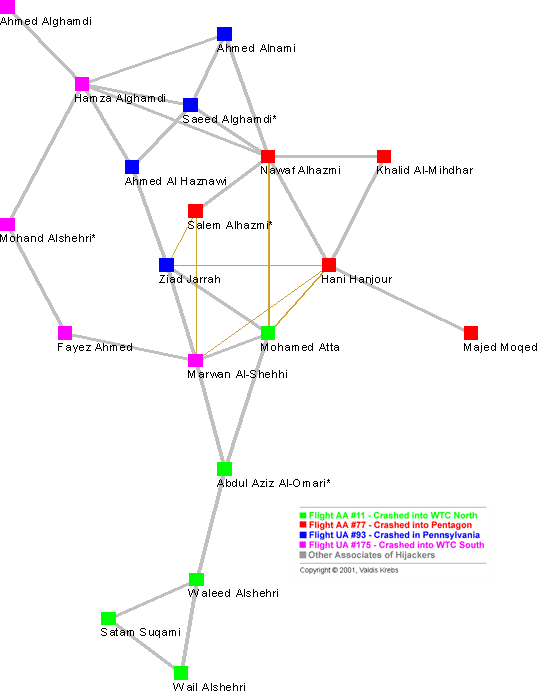 [Speaker Notes: - High level discussion of diameter, density, distributions of degree, etc.]
Betweenness for each node
11
8/4/2022
Network Communities
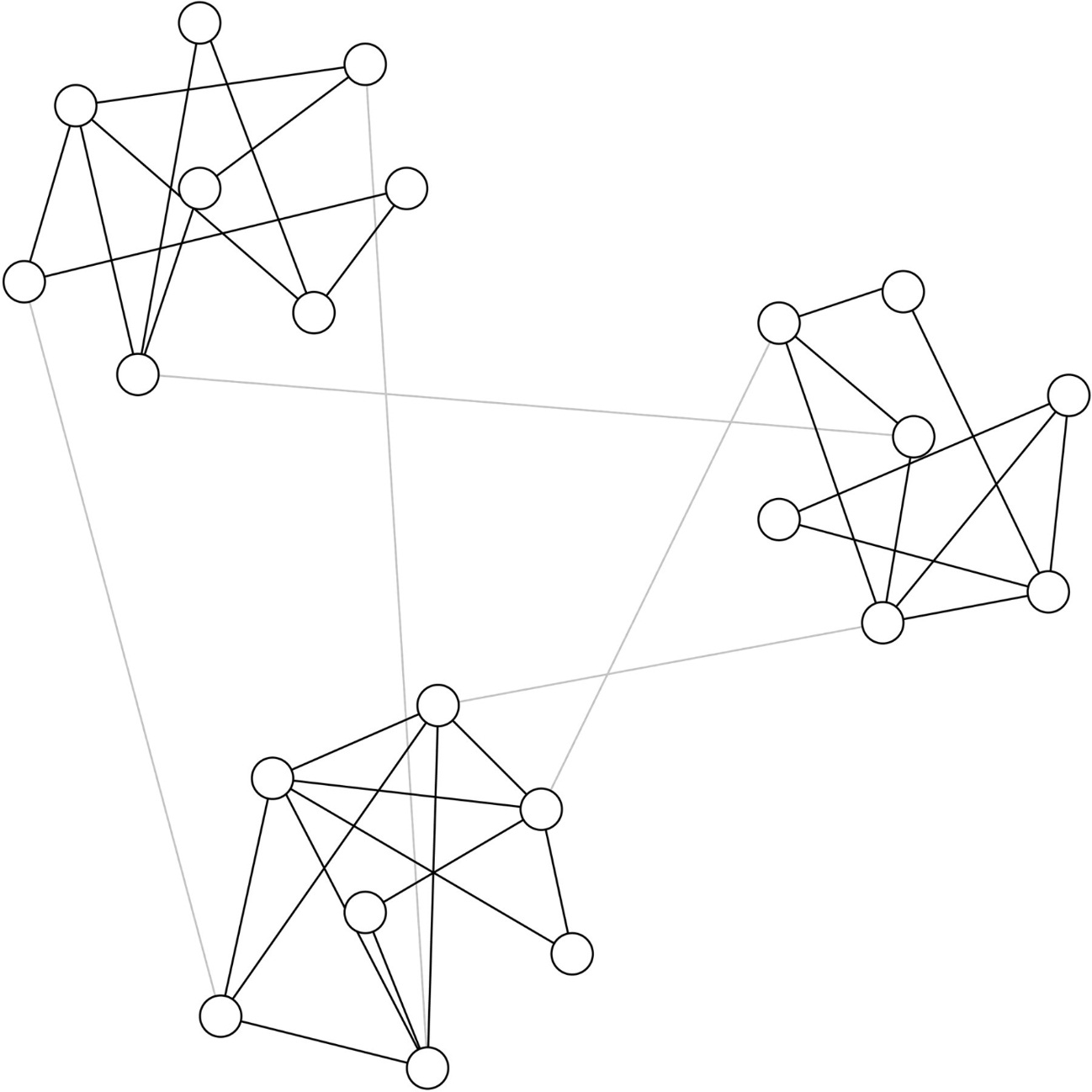 Image Source: M. Girvan, and M. E. J. Newman PNAS 2002;99:7821-7826
[Speaker Notes: - Look at properties
- Remind everyone what node betweeness is]
Goals of Studying Networks
Characterize structure
How robust is the network?
How quickly does/can information (or other) spread?

Understand the behavior 
Societies 
Systems
Changes in conditions?
How does information, behavior, disease transmit through the network?

Prediction of behavior and spread/transmission
13
8/4/2022
V. Krebs. Uncloaking terrorist networks. First Monday. 7(4). April 1, 2002.
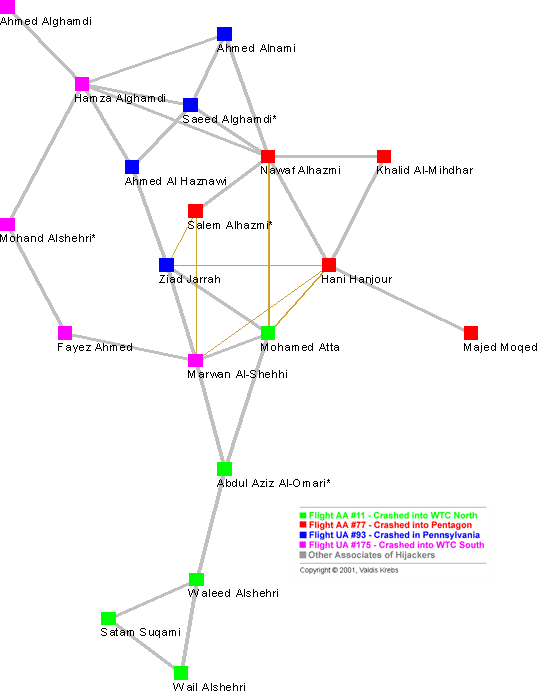 Terrorist Network
Tokyo Railway Network
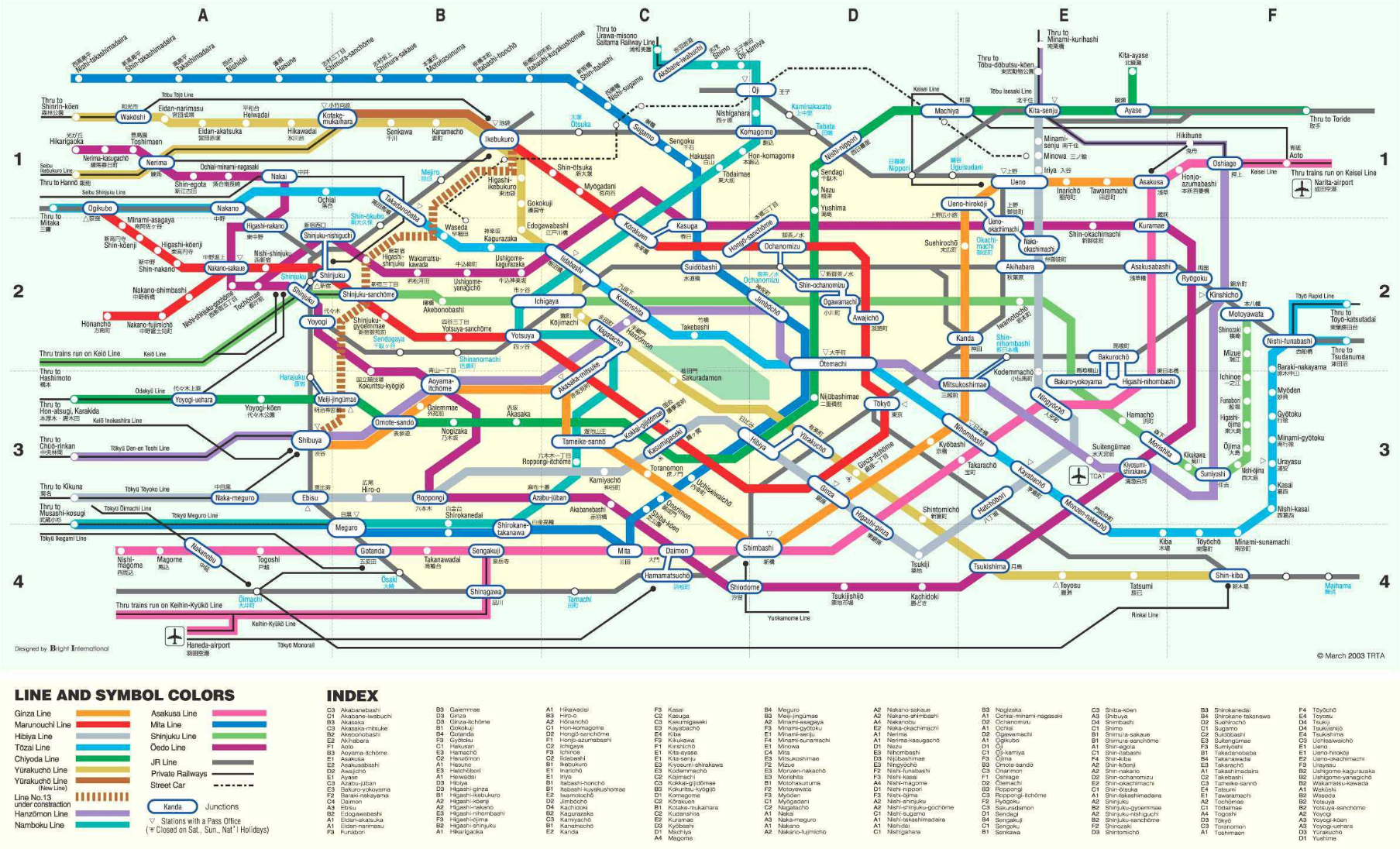 15
8/4/2022
Source: TRTA, March 2003 - Tokyo rail map
[Speaker Notes: Transportation networks give us insight into populations movements. Where do people live? Where do people work? Where do people visit?
As new lines are added, it shows the movement of populations to new areas. Or the building of an important new entity, e.g. airport.]
Gene Regulatory Network
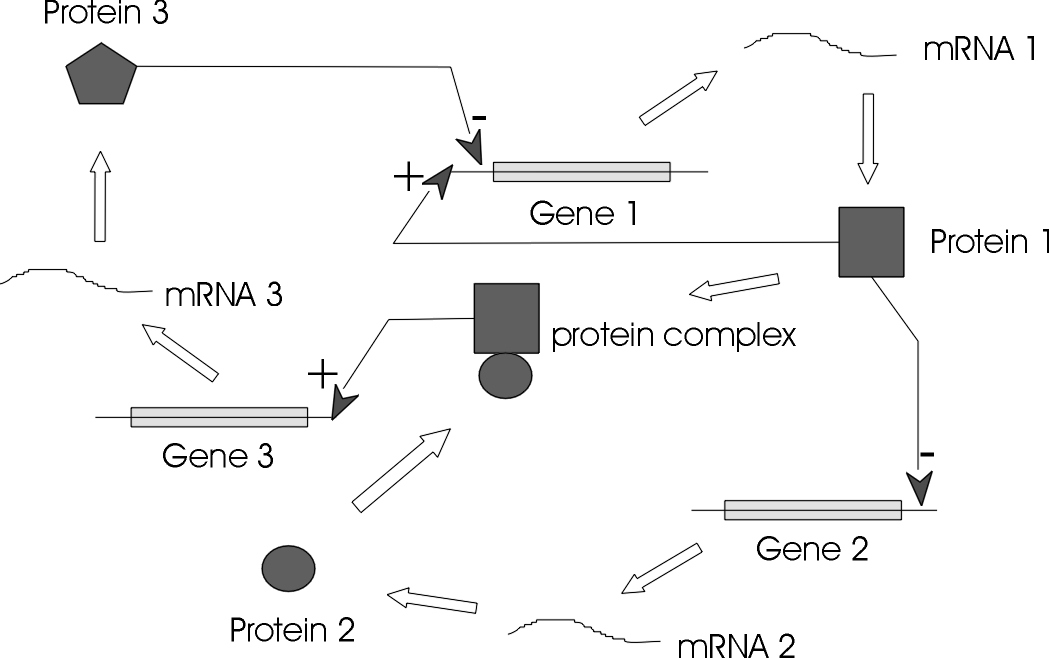 16
Source: http://www.zaik.uni-koeln.de/bioinformatik/regulatorynets.html.en
8/4/2022
[Speaker Notes: humans have only 30,000 genes, 98% shared with chimps
the complexity is in the interaction of genes
can we predict what result of the inhibition of one gene will be?

Gene regulatory networks represent how genes code for proteins that allow for necessary functions of development or responding to environment.
Yeast example: in yeast, which is a single-celled organism, a gene regulatory network helps it respond to its environment when the yeast cell find itself in sugar water. A gene gets turned on (ie expressed) to produce an enzyme which can process the sugar into alcohol.]
NetworkD3 and Twitter in R
HOW TO
Set Up the Environment
library(networkD3)
library(arules)
library(twitteR)
library(ROAuth)
library(jsonlite)
library(rjson)
library(tokenizers)
library(tidyverse)
library(plyr)
library(dplyr)
library(ggplot2)
#install.packages("syuzhet")  
## for sentiment analysis
library(syuzhet)
library(stringr)
library(arulesViz)
library(igraph)
filename="TwitterConKey_ConSec_AccTok_AccSec.txt"
tokens<-read.csv(filename, header=TRUE, sep=",")

consumerKey=as.character(tokens$consumerKey)
consumerSecret=as.character(tokens$consumerSecret)
access_Token=as.character(tokens$access_Token)
access_Secret=as.character(tokens$access_Secret)

requestURL='https://api.twitter.com/oauth/request_token'
accessURL='https://api.twitter.com/oauth/access_token'
authURL='https://api.twitter.com/oauth/authorize'
Connect to Twitter and Gather Tweets
##Connect to Twitter (You must have a Twitter Dev Account and the access tokens)
setup_twitter_oauth(consumerKey,consumerSecret,access_Token,access_Secret)

## Use any hashtag and gather n Tweets
Search<-twitteR::searchTwitter("#equality",n=100, since="2019-09-09")

## Convert to a Dataframe
(Search_DF <- twListToDF(Search))

## Look at the TEXT of Tweet 1
(Search_DF$text[1])

## Create a new file for output and cleaned data
TransactionTweetsFile = "TweetResults.csv"
A Look at Some Output
Build a Transaction Files of Tweets
A Look at the Transaction File of Tweets
Cleaning Part 1
Cleaning Part 2
Write Clean Data Back to File – Then Read it in as Transaction Data
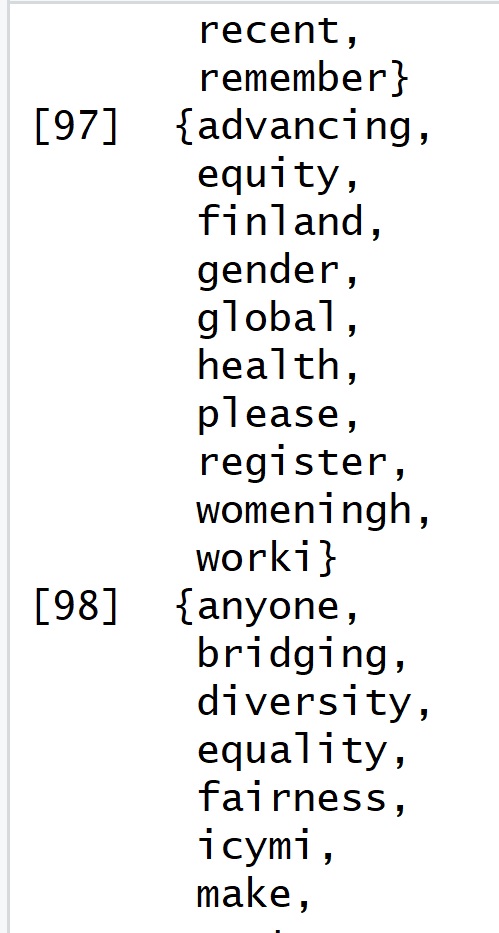 Apriori and the Rules
Transaction Rules
Now….for NetworkD3
To build any network, data must be formatted as edges and nodes.
Weights and other attributes must be measured and associated with the edges and nodes.
To use NetworkD3 (or any other graph package), one must know what is needed to build the object.
Convert Rules to Dataframe
Building the Edges
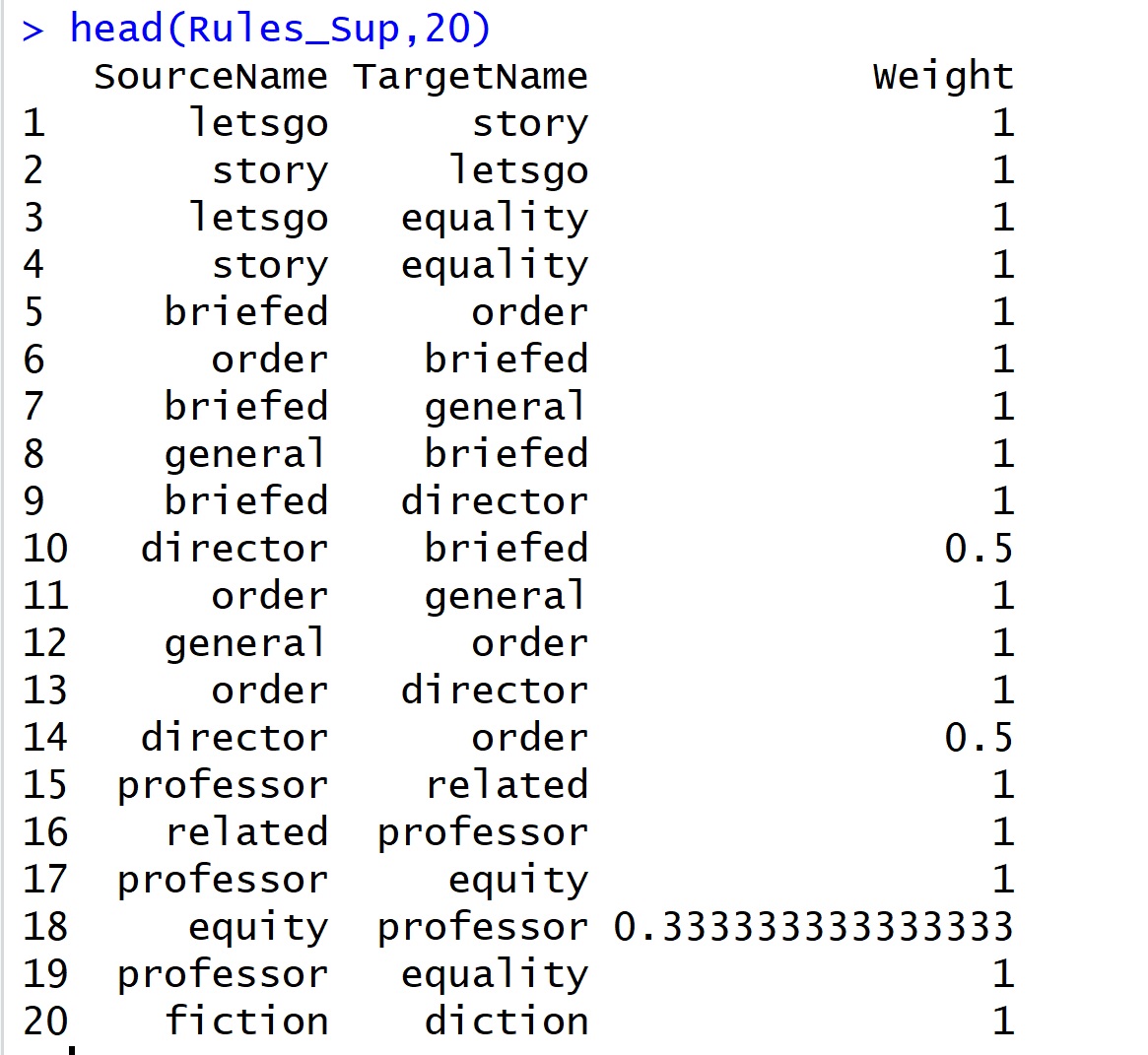 A Quick Look at the iGraph
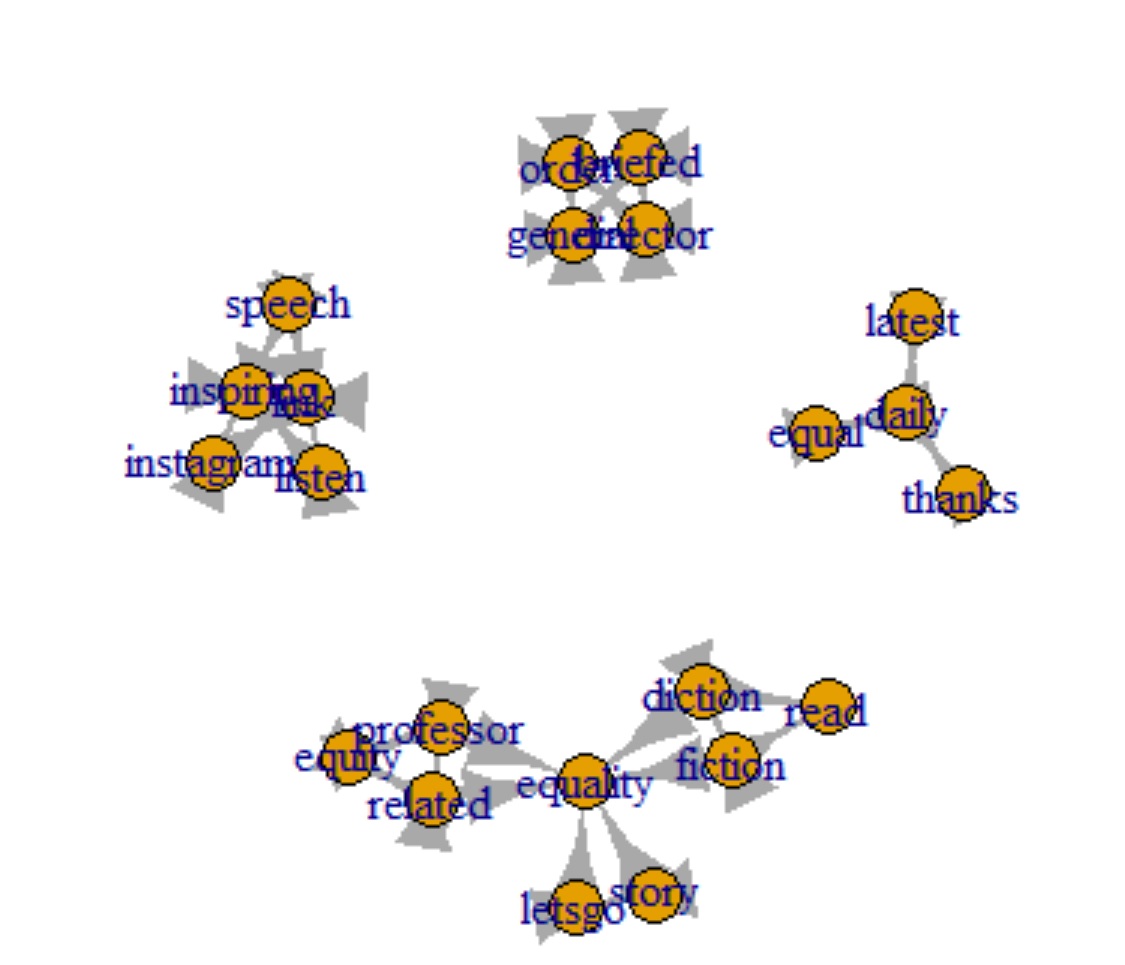 Build the Nodes
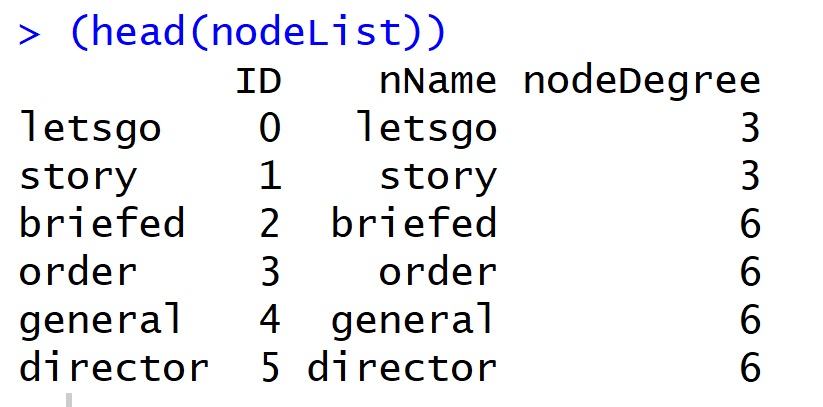 Building the NetworkD3 Object
https://www.rdocumentation.org/packages/networkD3/versions/0.4/topics/forceNetwork
Node Betweenness Centrality - BC
Measure of BC in a graph based on shortest paths. 
BC measures the extent to which a vertex/node lies on paths between other vertices. 
Vertices with high betweenness have greater influence within a network due to their control/affect of information passing between other nodes.
To disrupt communications in a network, node with greatest BC can be removed.
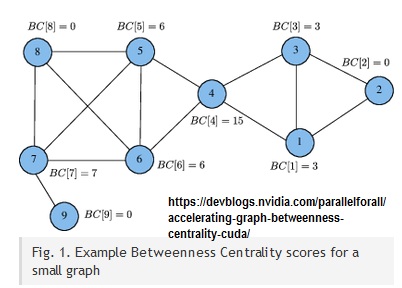 Code for Betweenness and Degree
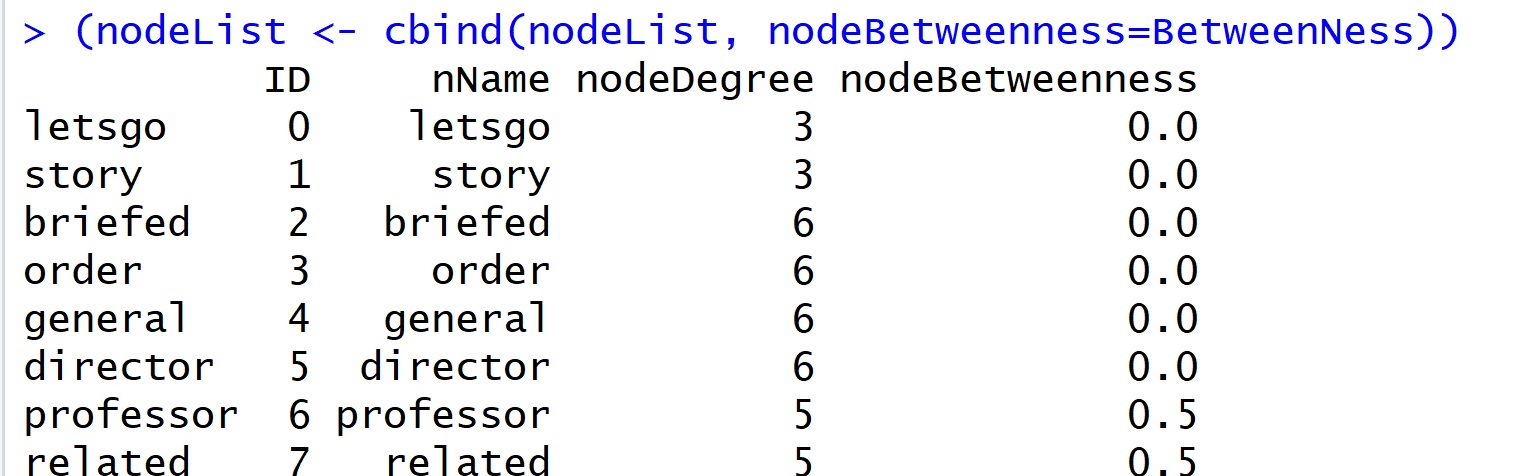 Building the NetworkD3 Object –IDs
Update edgeList to include SourceID and TargetID
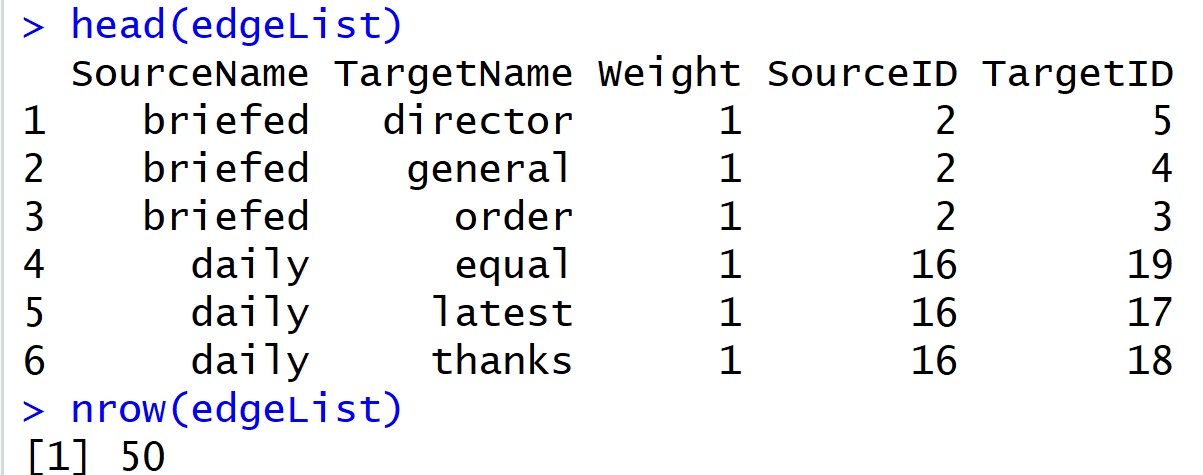 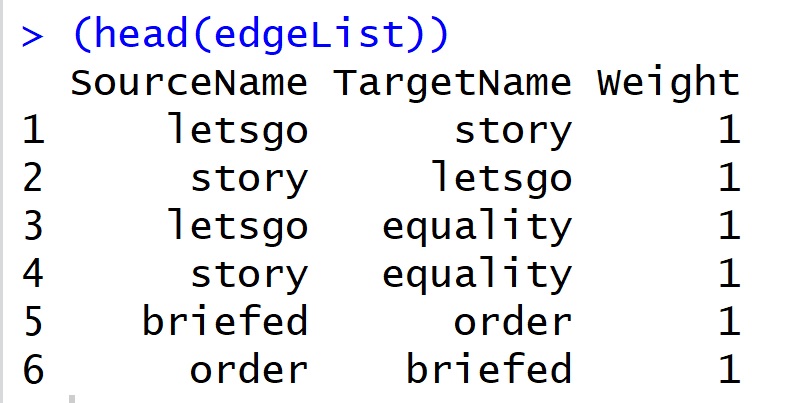 Network Vis
Example 2: #worldnews
Actual Google Search on Net Results
“Thailand judge shoots himself in court after criticising system. A Thai judge shot himself in a courtroom after delivering a rare speech railing against the country's justice system. Kanakorn Pianchana acquitted five Muslim men of murder on Friday before calling for a fairer judiciary.7 hours ago.”

“Richmond triple shooting: Two men killed, one in critical condition.”

“Six elephants die in Thai waterfall trying to save their own”

“The violence brought to 72 the total number of people killed over five days of protests, deepening the country's political crisis. The semi-official Iraqi High Commission for Human Rights, affiliated with the parliament, put the death toll at 94. It said nearly 4,000 people have been wounded since Tuesday.9 hours ago”